17 Kvantový stmievač
Úvodné sústredenie k TMF 2024
Natália Ružičková
Ak umiestnite plameň s pridanou kuchynskou soľou pred sodíkovú lampu, plameň vrhá tieň. Tieň sa môže zosvetliť, ak plameň dáte do silného magnetického poľa. Preskúmajte a vysvetlite tento jav.
Elektromagnet
Sodíková lampa
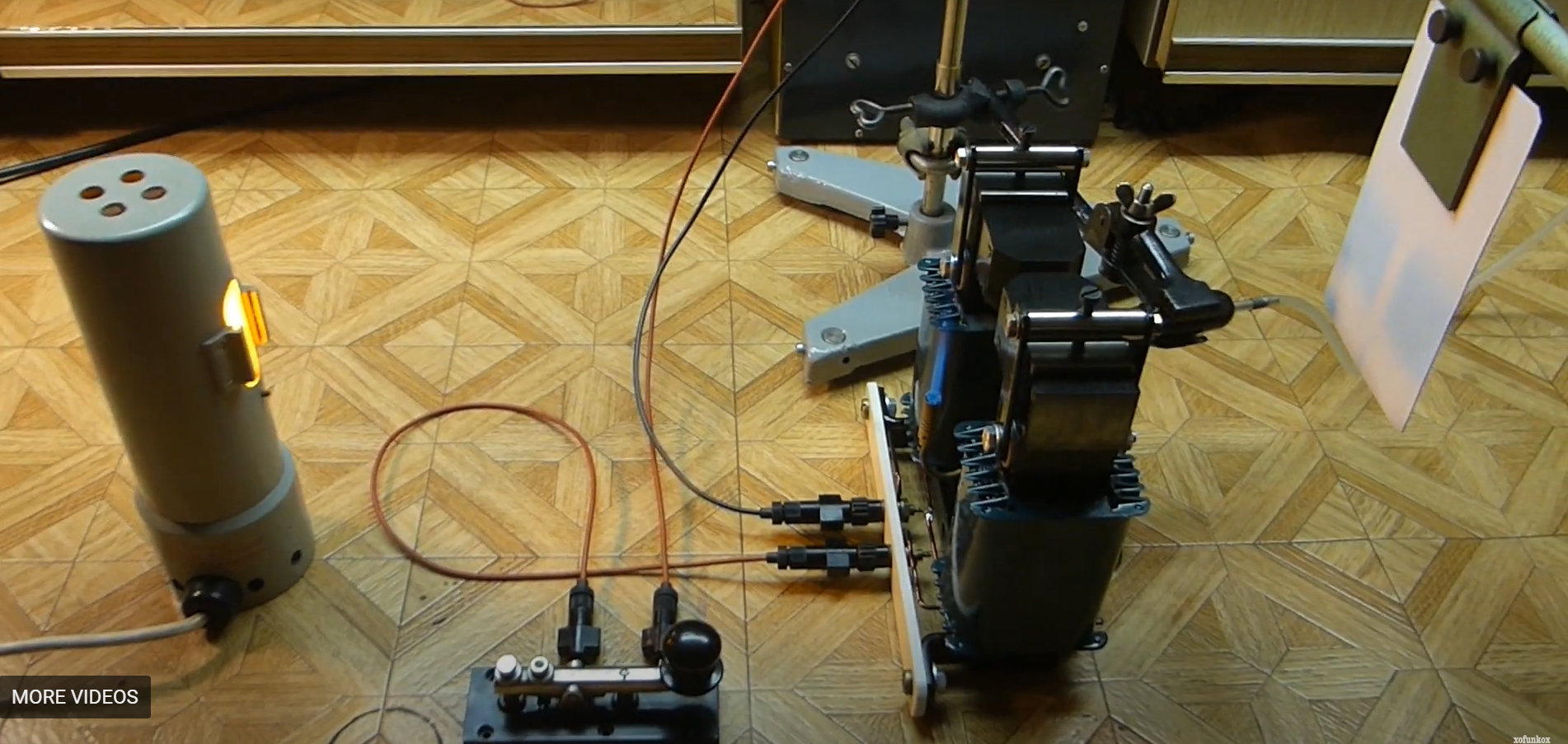 Plameň so soľou
Tienidlo
Demo: https://youtu.be/iyBjPiRlxzg?si=2G0g15QEt1f2Sm0K&t=46
S magnetickým poľom
BEZ magnetického poľa
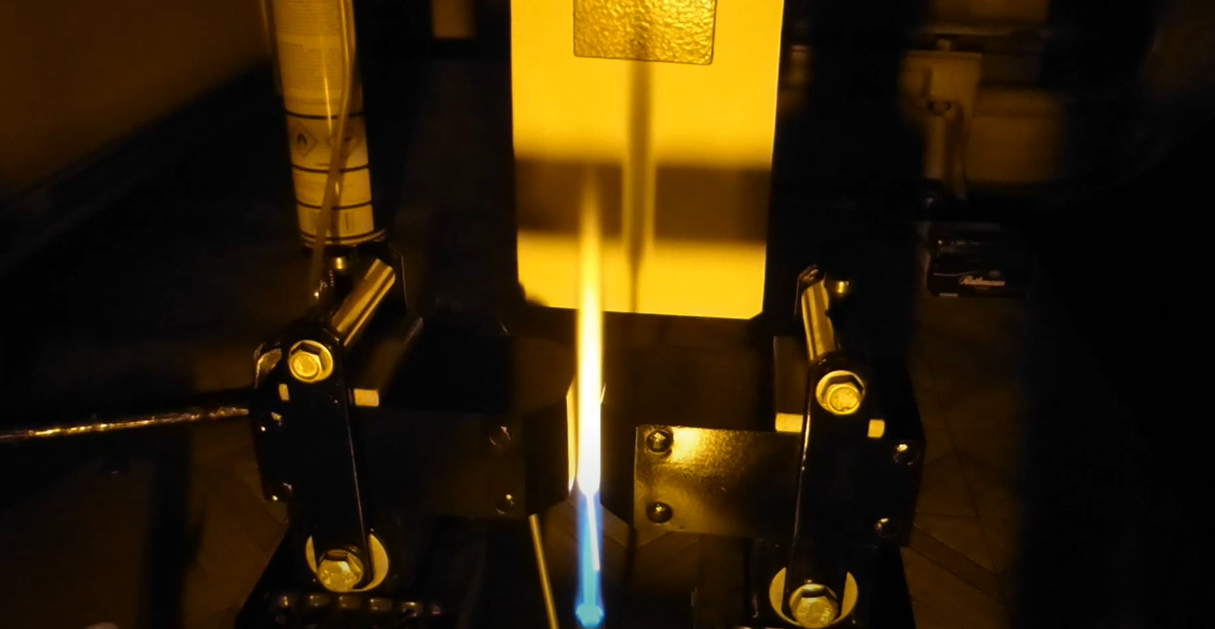 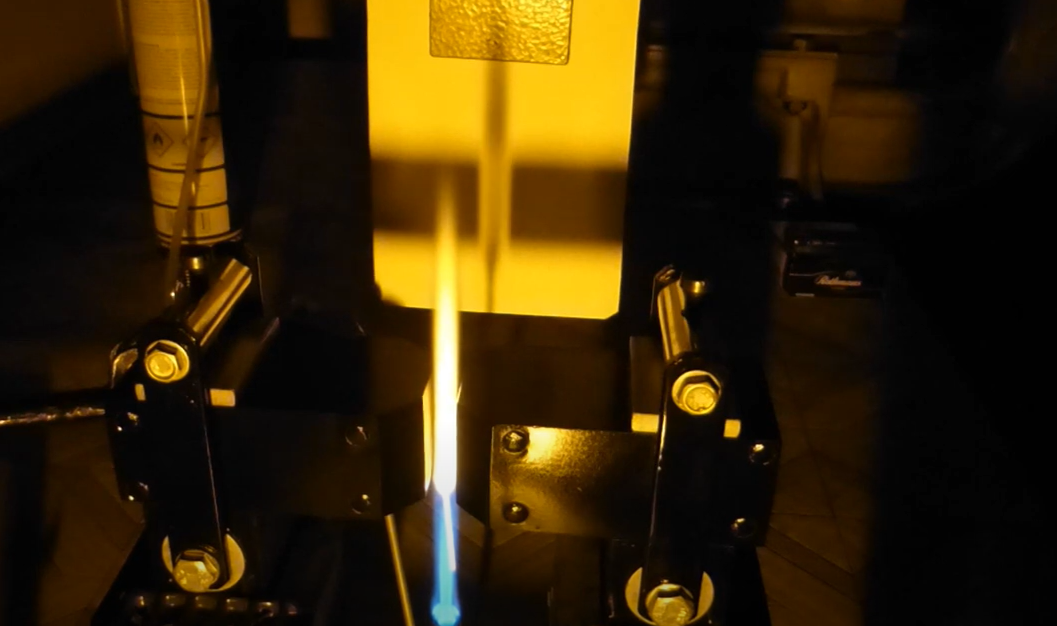 Svetlo vytvorené sodíkom (v lampe) 

 svetlo pohltené sodíkom (v plameni) = tieň

 magnetické pole zmení vlastnosti Na v plameni 
(situácia už nie je symetrická)

svetlo už nie je pohlcované 

Ako vytvára sodíková lampa svetlo?
Prečo plameň tieni?
Čo sa deje v magnetickom poli? Prečo je tienenie slabšie?
1. Sodíková lampa
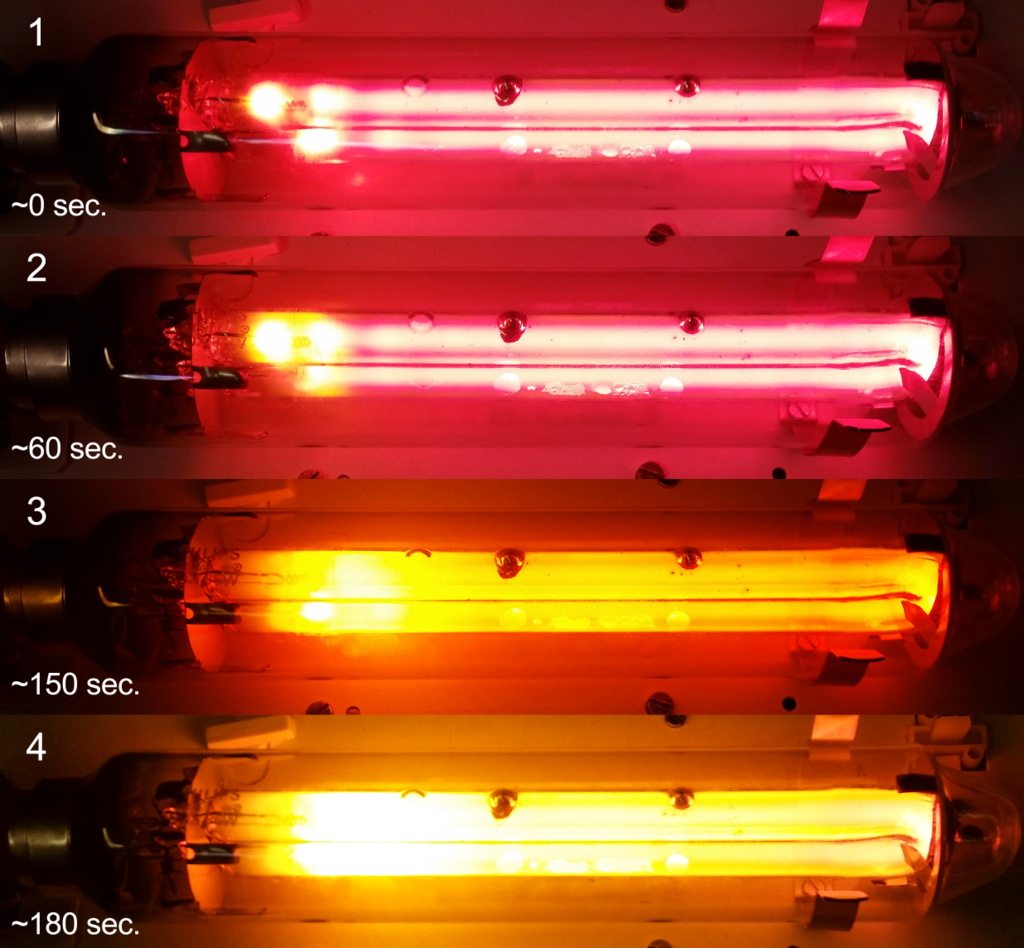 https://youtu.be/g9Lw2oV7nSc?si=xvdhYkNEM2mq-ObR&t=33
V lampe je okrem tuhého Na aj Argón a Neón
Výboj rozsvieti Ag a Ne, a pod vysokou teplotou sa Na začne vyparovať
Po 5-10 min je farba žltá, dominovaná Na
1. Emisia - ako vzniká svetlo?
Energia elektr. v atóme je kvantovaná
= diskrétne energetické stavy („poschodia“)
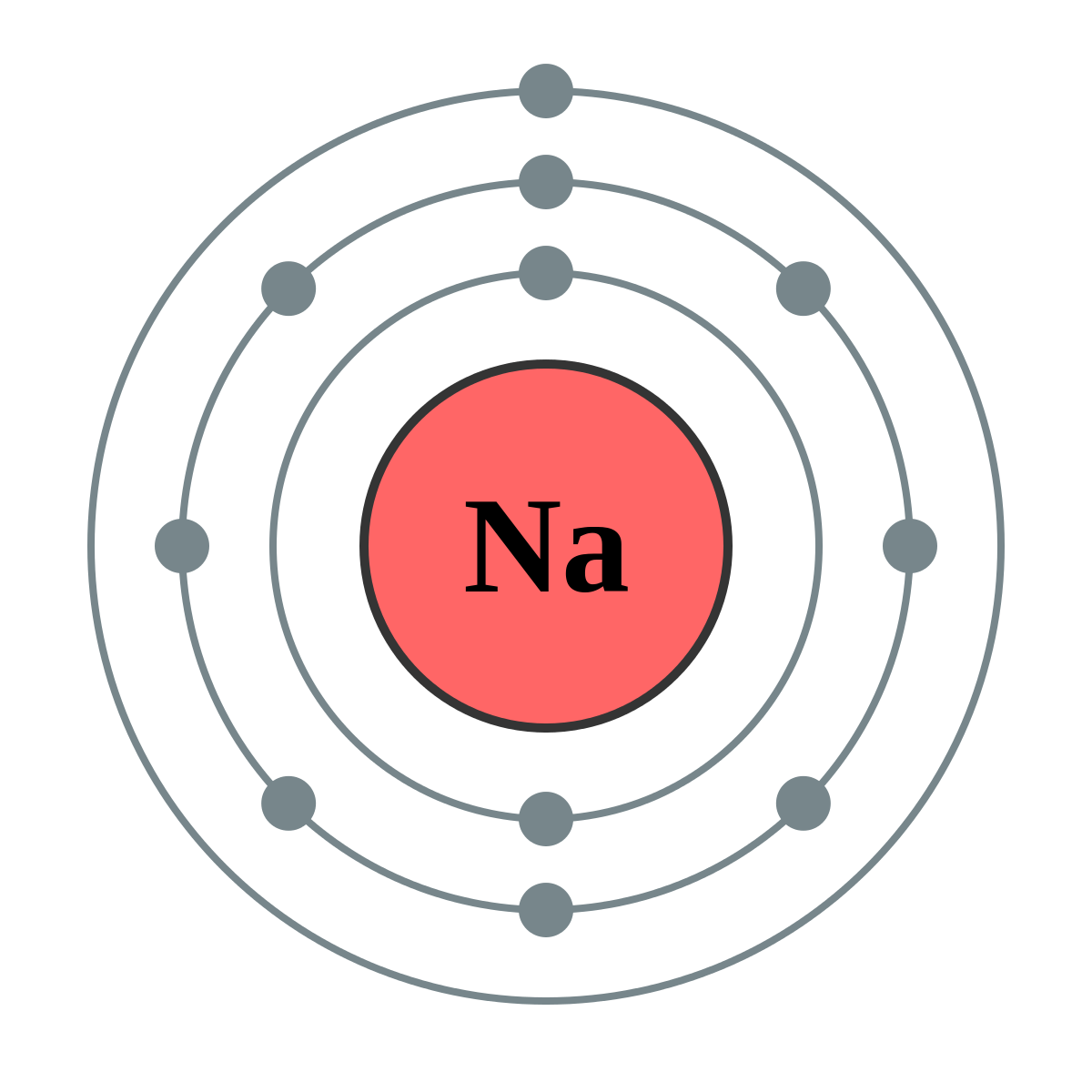 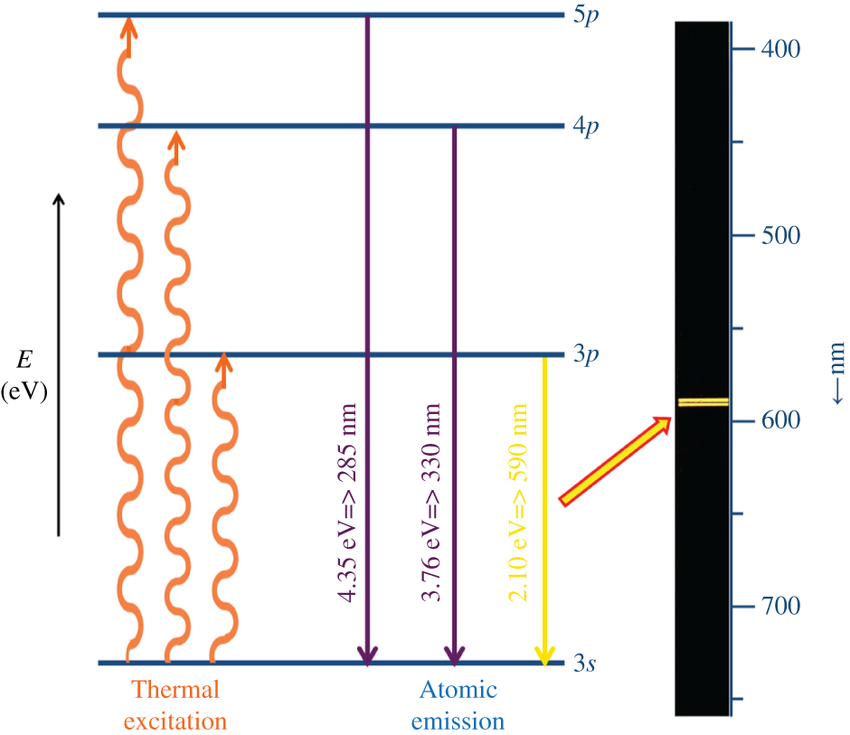 n = 3
n = 2
n = 1
https://www.researchgate.net/figure/The-origins-of-three-of-the-major-sodium-emission-spectral-lines-the-line-at-590-nm-is_fig1_334453073
3p
1. Emisia - ako vzniká svetlo?
3s
Energia elektr. v atóme je kvantovaná
= diskrétne energetické stavy („poschodia“)
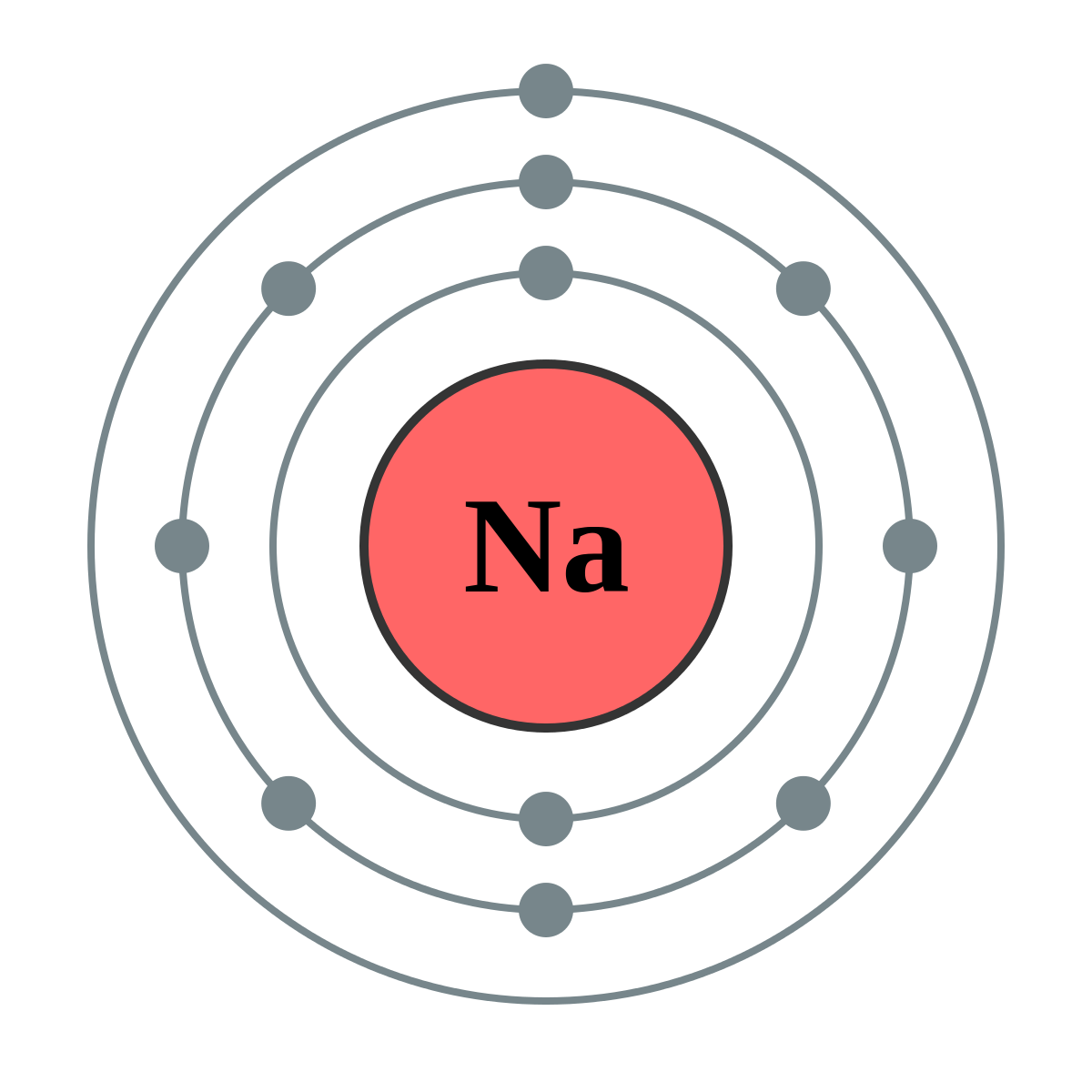 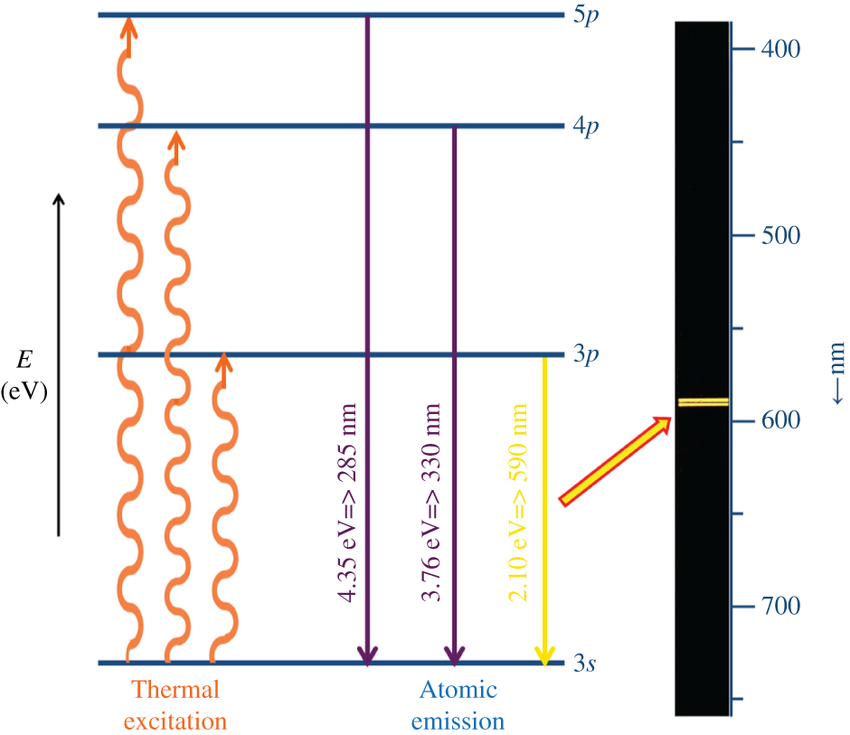 n = 3
n = 2
n = 1
https://www.researchgate.net/figure/The-origins-of-three-of-the-major-sodium-emission-spectral-lines-the-line-at-590-nm-is_fig1_334453073
2. Absorpcia – prečo plameň tieni?
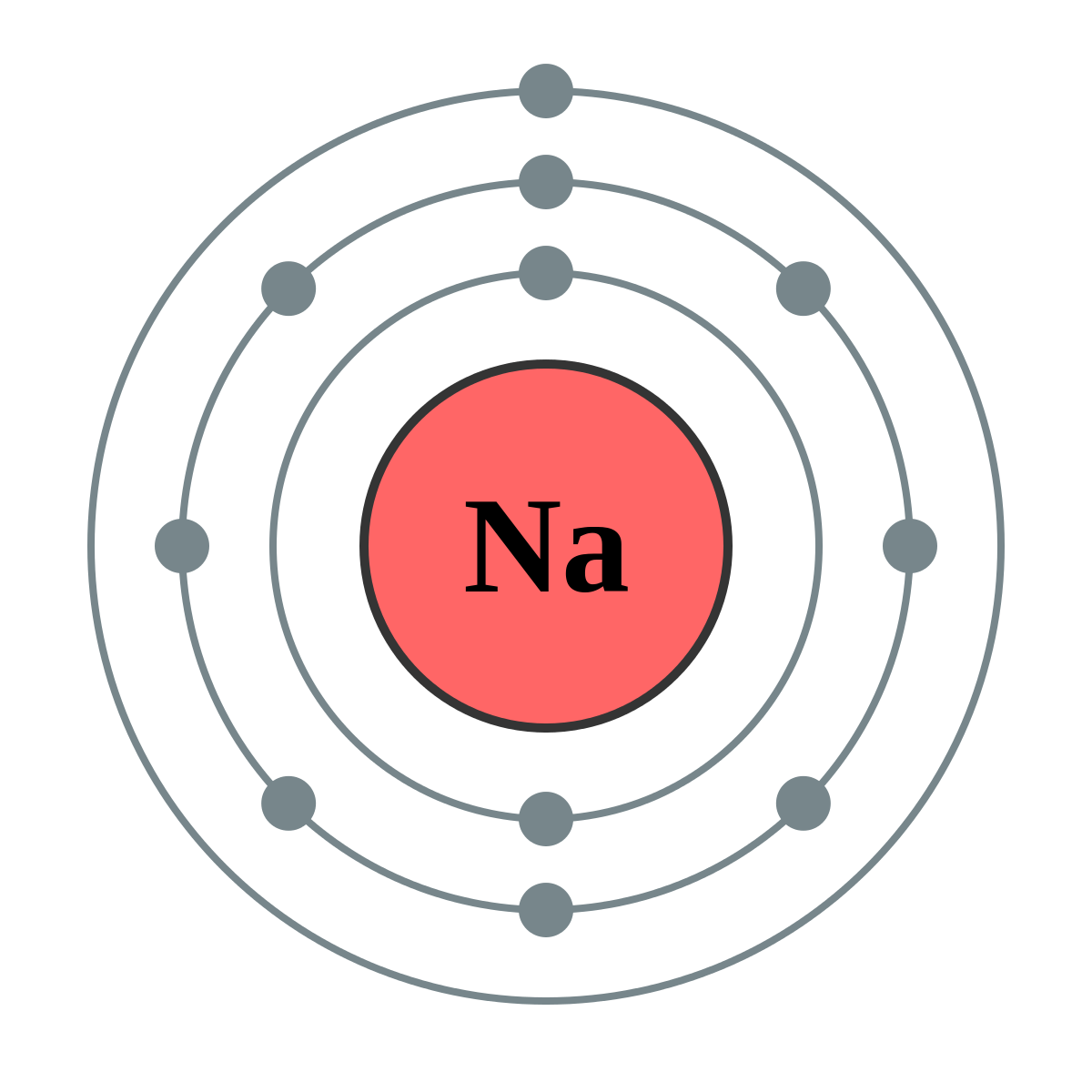 Plameň tiež obsahuje sodík (soľ = NaCl)
3s elektrón pohltí vylúčený žltý fotón a vyskočí na hladinu 3p -> tieň
n = 3
n = 2
n = 1
https://youtu.be/OzkcB1lkgGU?si=v-f5lOFmT__4pmwe&t=232
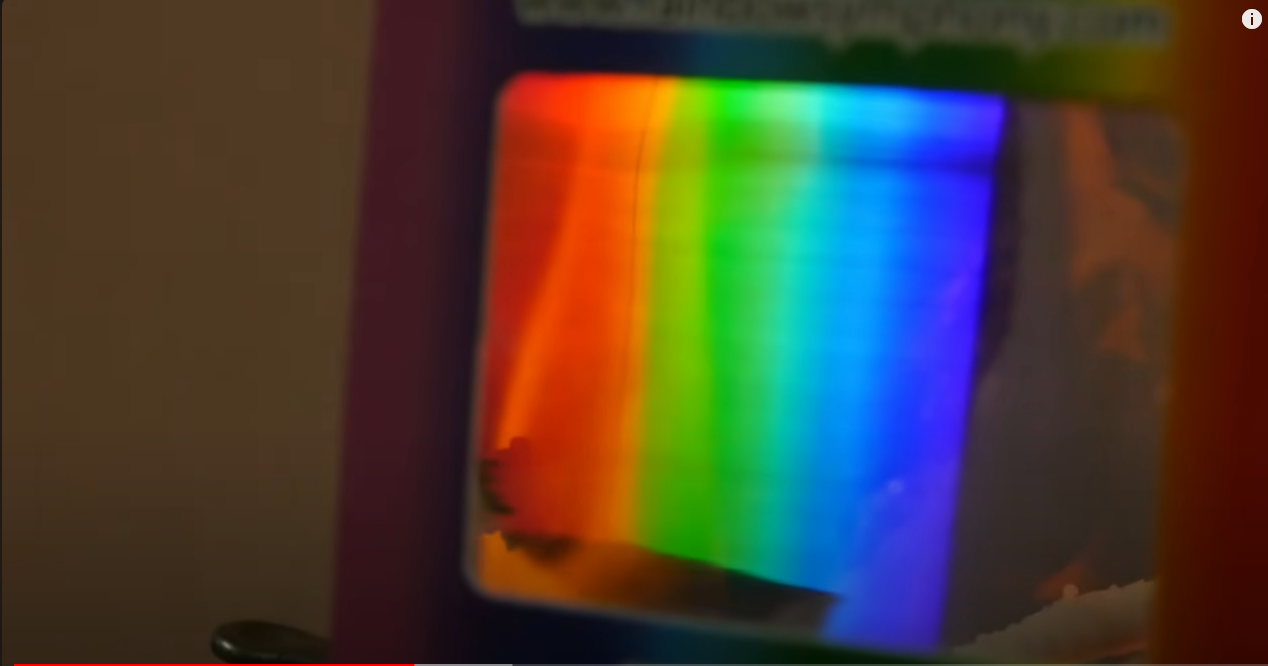 Jedna vlnová dĺžka chýba v spektre svetla z lampy ktoré prechádza plameňom
Väčšina svetla z lampy je na tejto vlnovej dĺžke, preto pozorujeme zoslabenie intenzity (tieň)
S magnetickým poľom
BEZ magnetického poľa
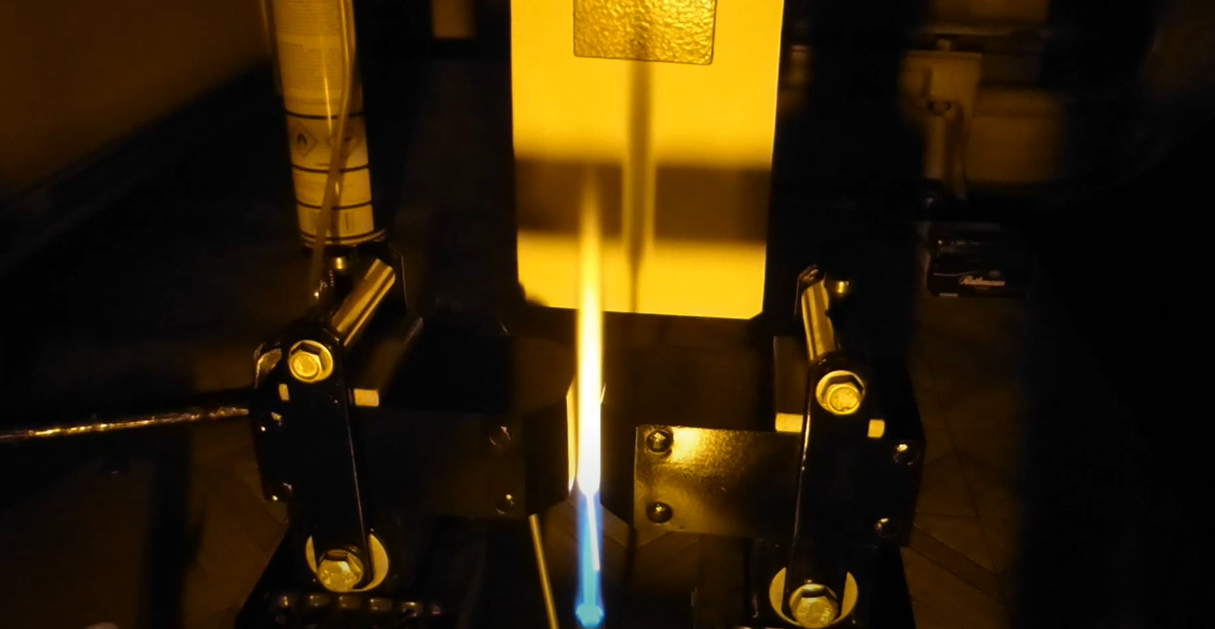 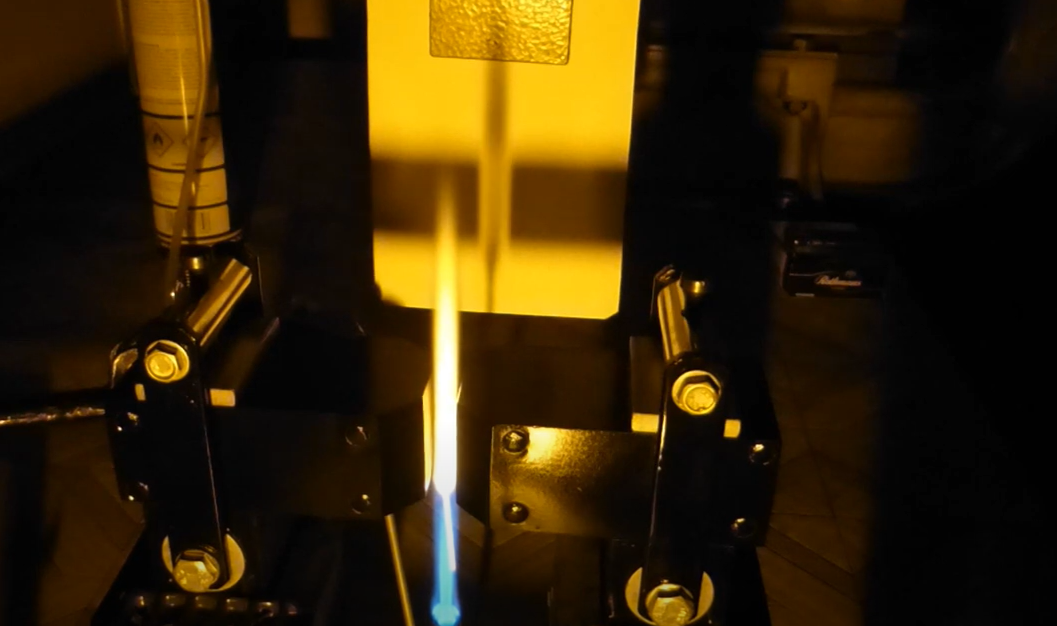 Odbočka: kvantové čísla
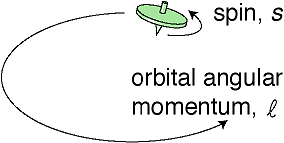 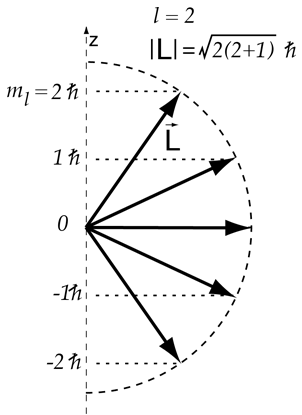 Odbočka: magnetický moment elektrónu
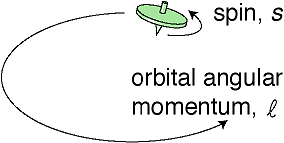 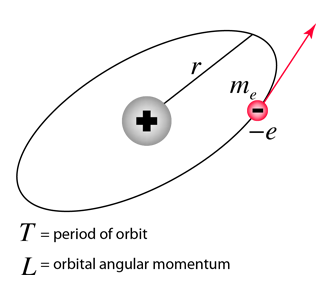 http://hyperphysics.phy-astr.gsu.edu/hbase/quantum/orbmag.html#c2
3. Čo sa deje v magnetickom poli? Zeemanov jav
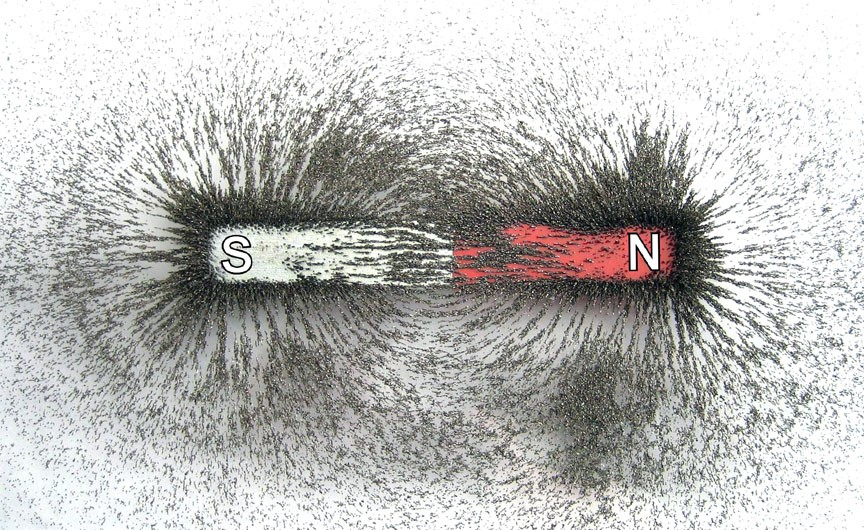 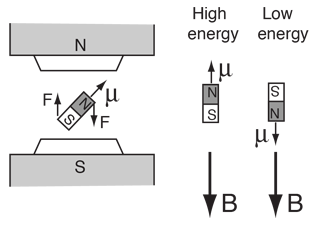 https://www.etcourse.com/news-blog/magnetic-field-lines
http://hyperphysics.phy-astr.gsu.edu/hbase/quantum/Lande.html#c2
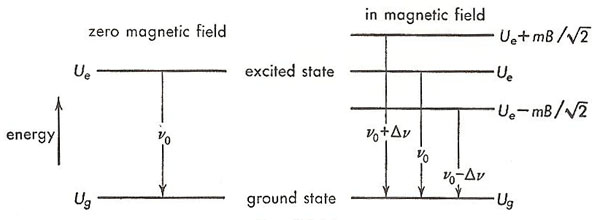 3. Čo sa deje v magnetickom poli? Zeemanov jav
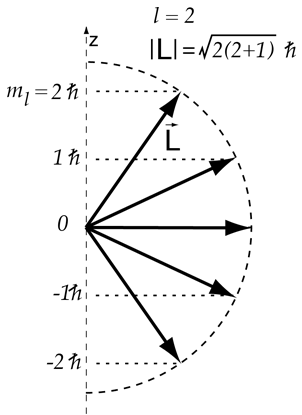 https://www.daviddarling.info/encyclopedia/Z/Zeeman_effect.html
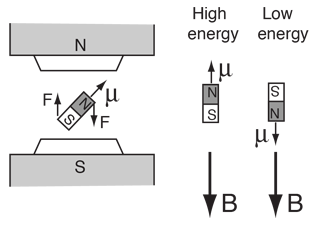 http://hyperphysics.phy-astr.gsu.edu/hbase/quantum/Lande.html#c2
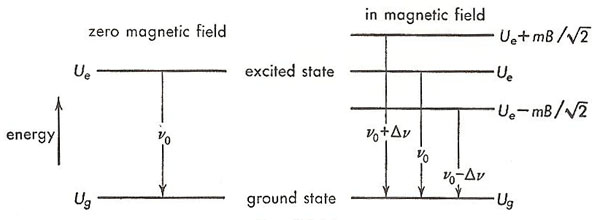 3. Čo sa deje v magnetickom poli? Zeemanov jav
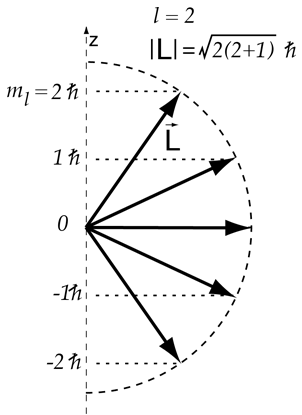 https://www.daviddarling.info/encyclopedia/Z/Zeeman_effect.html
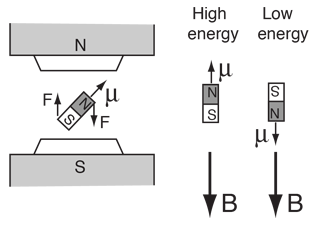 http://hyperphysics.phy-astr.gsu.edu/hbase/quantum/Lande.html#c2
1* Sodíkoý dublet/ D-lines
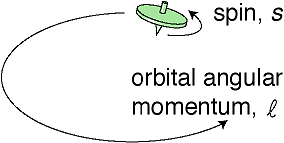 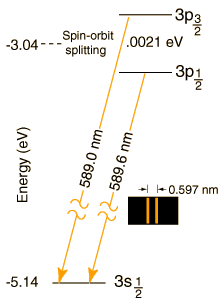 Viac na: http://hyperphysics.phy-astr.gsu.edu/hbase/quantum/sodzee.html#c2
1* Sodíkoý dublet/ D-lines
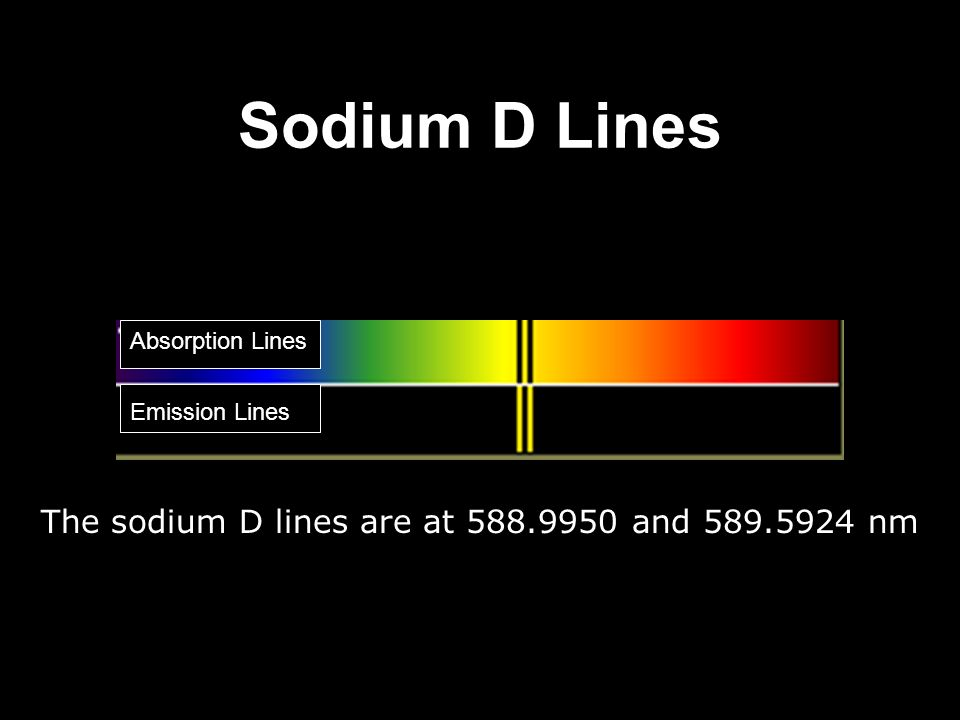 https://slideplayer.com/slide/7919299/
http://hyperphysics.phy-astr.gsu.edu/hbase/quantum/sodzee.html#c1
3* Zeemanov jav so spinom
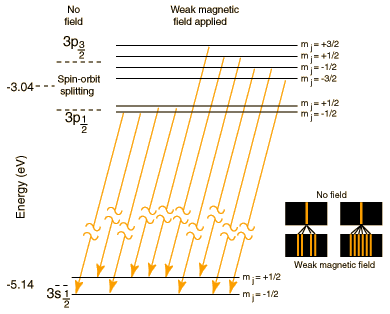 **Nie všetky prechody sú povolené: selection rules
3* Zeemanov jav so spinom
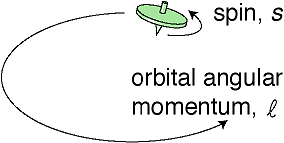 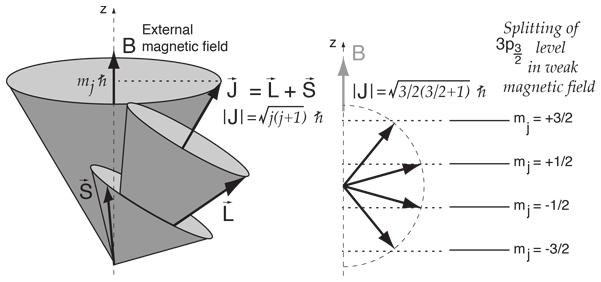 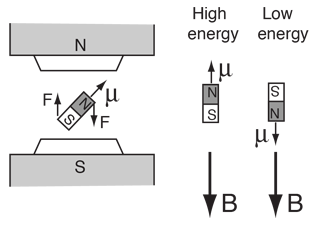 http://hyperphysics.phy-astr.gsu.edu/hbase/quantum/Lande.html#c2
3* Zeemanov jav so spinom
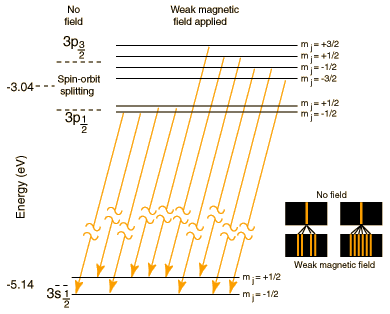 Take home message: prečo plameň prestane tieniť v magnetickom poli?
Magnetické pole štiepi energetické hladiny v atóme (rozbíja symetriu, hladiny ktoré boli nerozslíšiteľné majú v poli rozdielnu energiu) 
Energia fotónov emitovaných z lampy už nezodpovedá rozdielu energii medzi „novými“ energetickými hladinami v plameni v mag. poli  – nedochádza k absorpcii, fotóny prechádzajú, plameň netieni
Čo robiť?
Praktické rady
Sodíková lampa sa dá kúpiť (low pressure sodium lamp)
Plameň: napr. Keramická tyč zohriata do horúca a ponorená do soli – stabilný plameň 
Video, popis a followup video na výrou elektromagnetu, Applied science kanál: https://www.youtube.com/watch?v=OzkcB1lkgGU
Elektromagnet vyrobili zo starej mikrovlnky alebo transformátora
Dá sa aj so silnými neodýmiovými magnetmi, ale pohyb okolo plameňa môže komplikovať pozorovanie
Elektromagnet sa prehrieva – nie je triviálne bežať experiment
Užitočné vedieť merať silu poľa
Nájsť spôsob merania spektra (farebný filter na ilustráciu, ideálne spektrometer, interferometer, možno RAW fotka?)
Meranie (zmeny) intenzity – napr. coach luxmeter, možno fotka pri správnom nastavení (RAW, fixná expozícia atď)
V silnom magnetickom poli je plameň odpudzovaný, dať pozor aby neskreslovalo merania https://www.youtube.com/watch?v=JV4Fk3VNZqs
Zdroje
Pre všetky úlohy: GYPT https://2024.gypt.org/refkit/references/17/
Videá:
https://www.youtube.com/watch?v=OzkcB1lkgGU
https://www.youtube.com/watch?v=iyBjPiRlxzg&t=46s
https://www.youtube.com/watch?v=g9Lw2oV7nSc
Hyperphysics: 
http://hyperphysics.phy-astr.gsu.edu/hbase/quantum/sodzee.html#c2
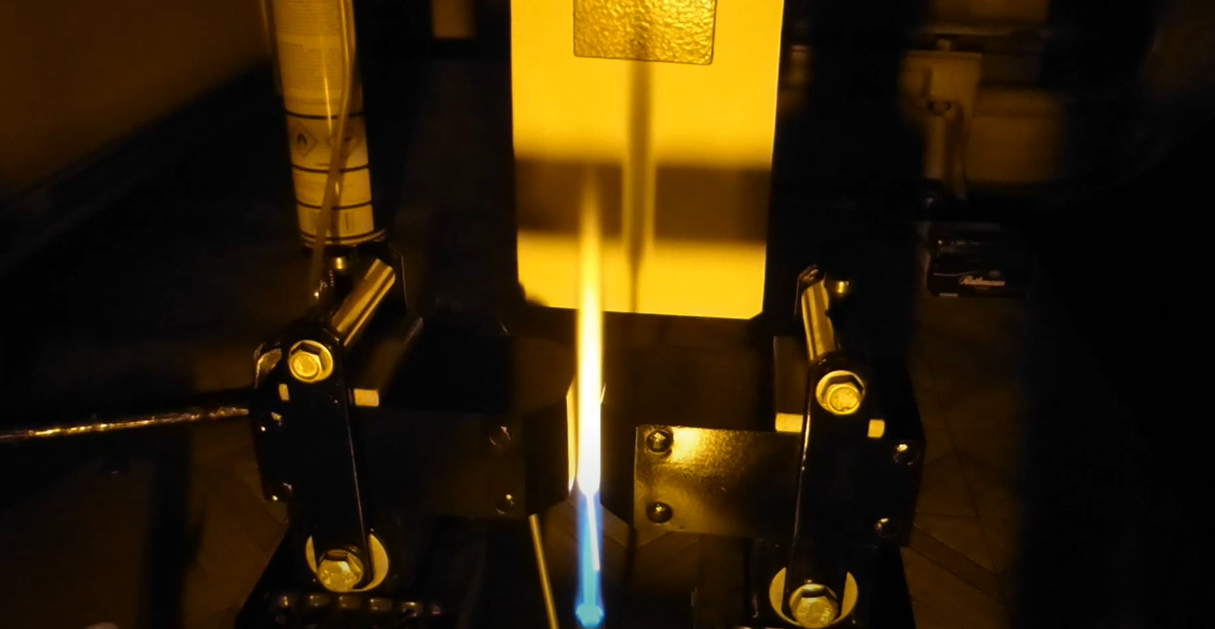 Príjemnú zábavu :)